SMETIŠČNI MUC
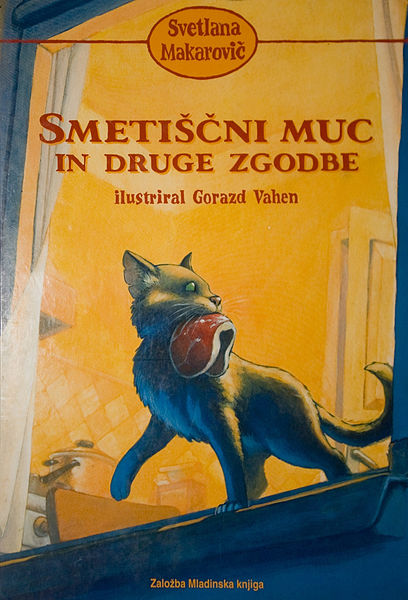 https://www.google.si/search?q=smeti%C5%A1%C4%8Dni+muc&tbm=isch&ved=2ahUKEwjM8qnu3pzpAhUsMuwKHeThCEcQ2
Svetlana Makarovič SMETIŠČNI MUC
Na kaj pomisliš ob besedi svoboda?
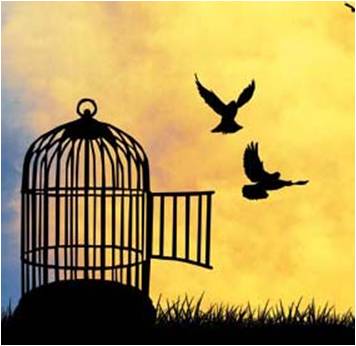 https://www.google.si/search?q=svoboda&tbm=isch&ved=2ahUKEwjxmJGn3JzpAhWOuKQKHYFvC5AQ2
»Svoboda je stanje, ko nekdo lahko izbira, se odloča po lastni volji.«
Svobodne so lahko tudi živali.
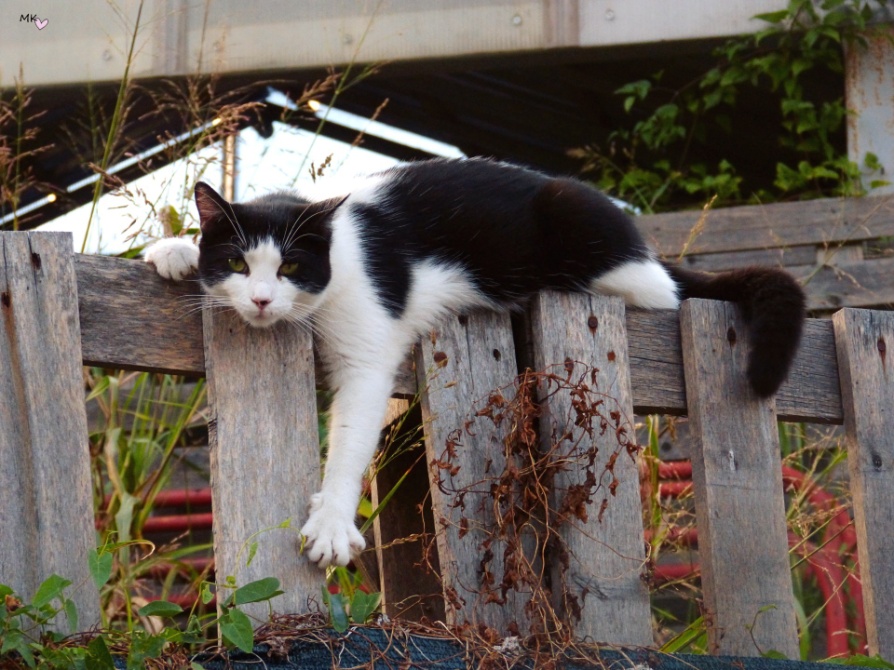 https://www.google.si/search?q=svobodna+muca&tbm=isch&ved=2ahUKEwiMgIDp3pzpAhUItKQKHdDfAFoQ2
Vse živali pa nimajo svobode.
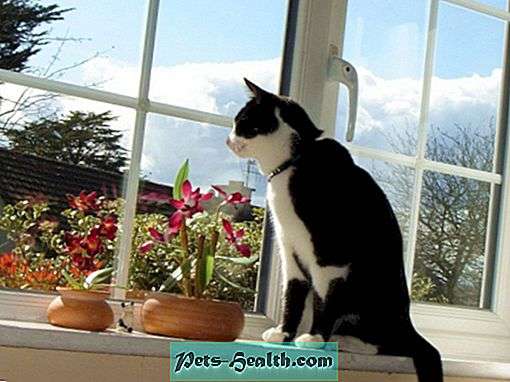 https://www.google.si/search?q=svobodna+muca&tbm=isch&ved=2ahUKEwiMgIDp3pzpAhUItKQKHdDfAFoQ2
O dveh različnih mucah je Svetlana Makarovič napisala živalsko pravljico. 
Preberi jo na naslednjih straneh.
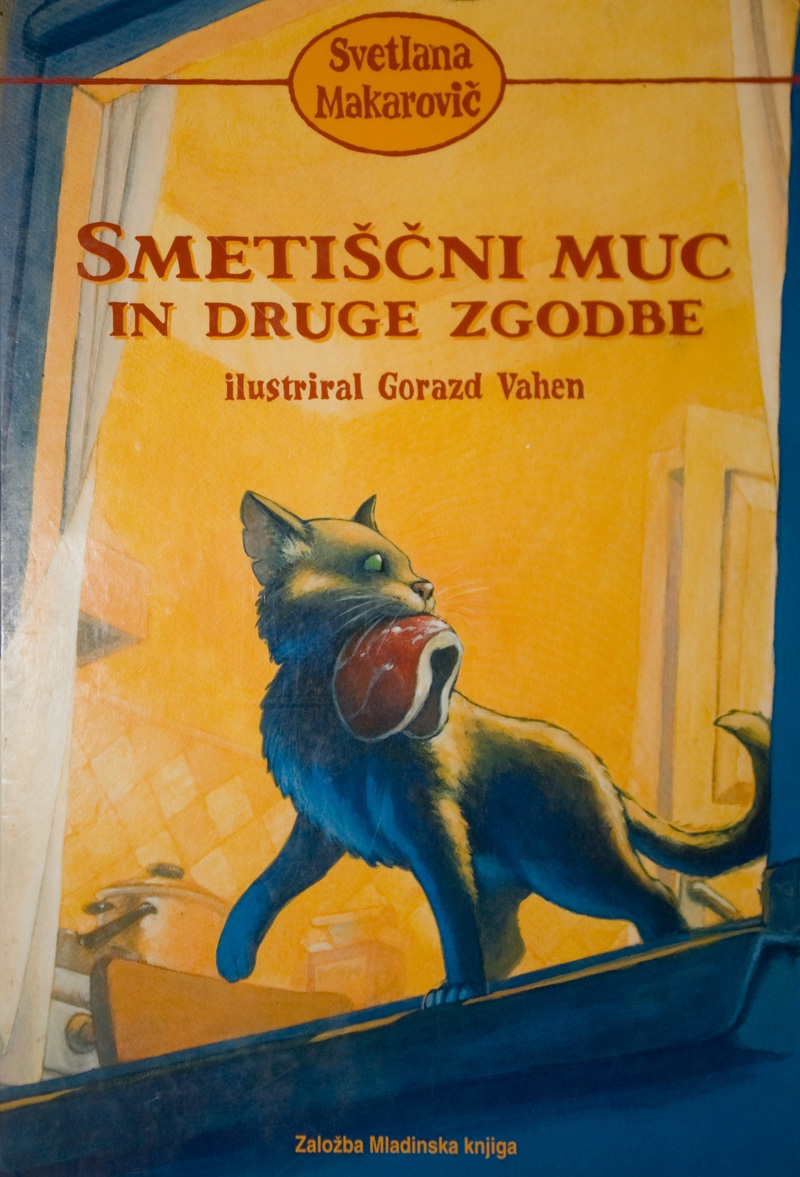 https://www.google.si/search?q=smeti%C5%A1%C4%8Dni+muc&tbm=isch&ved=2ahUKEwjM8qnu3pzpAhUsMuwKHeThCEcQ2
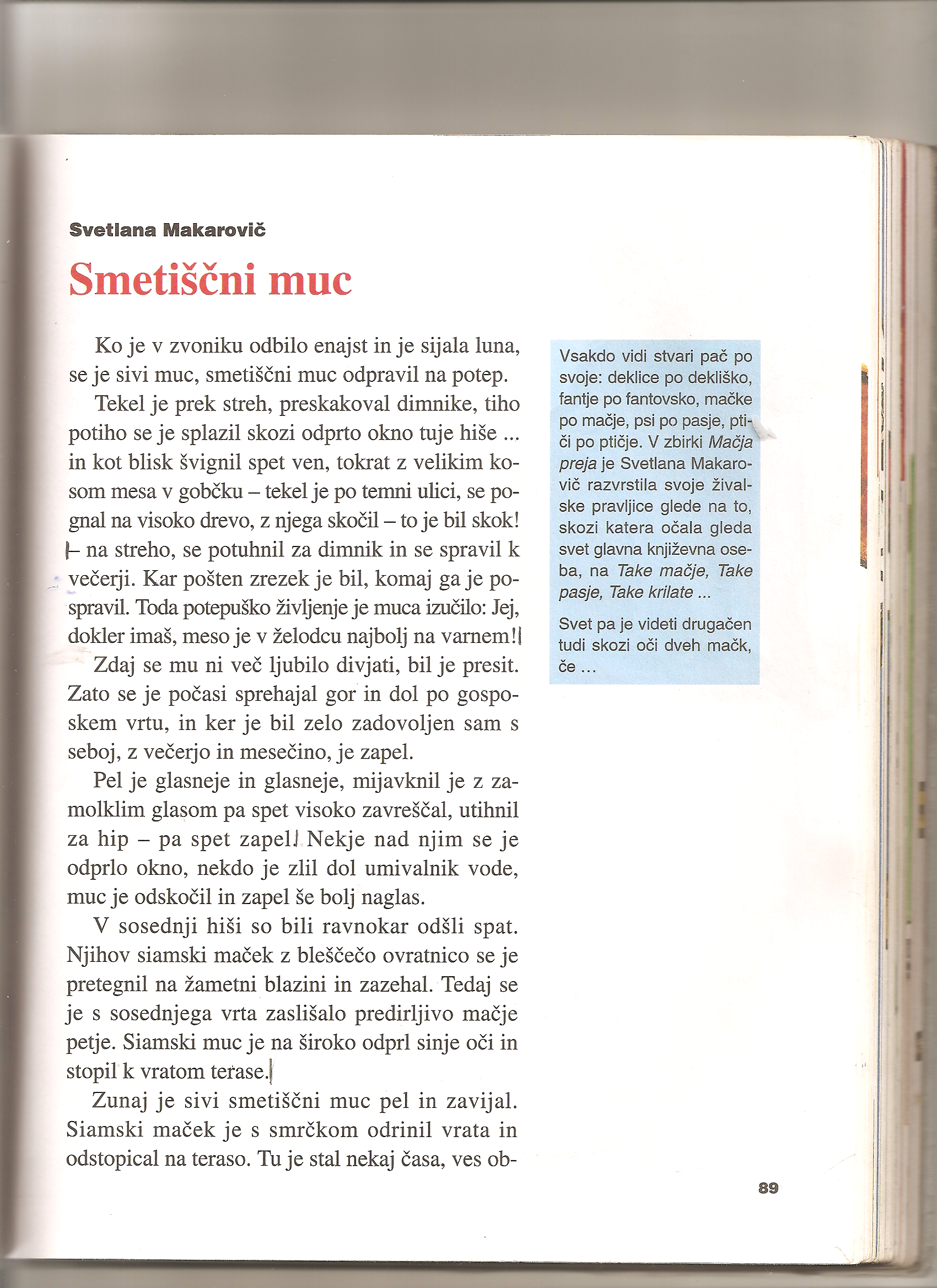 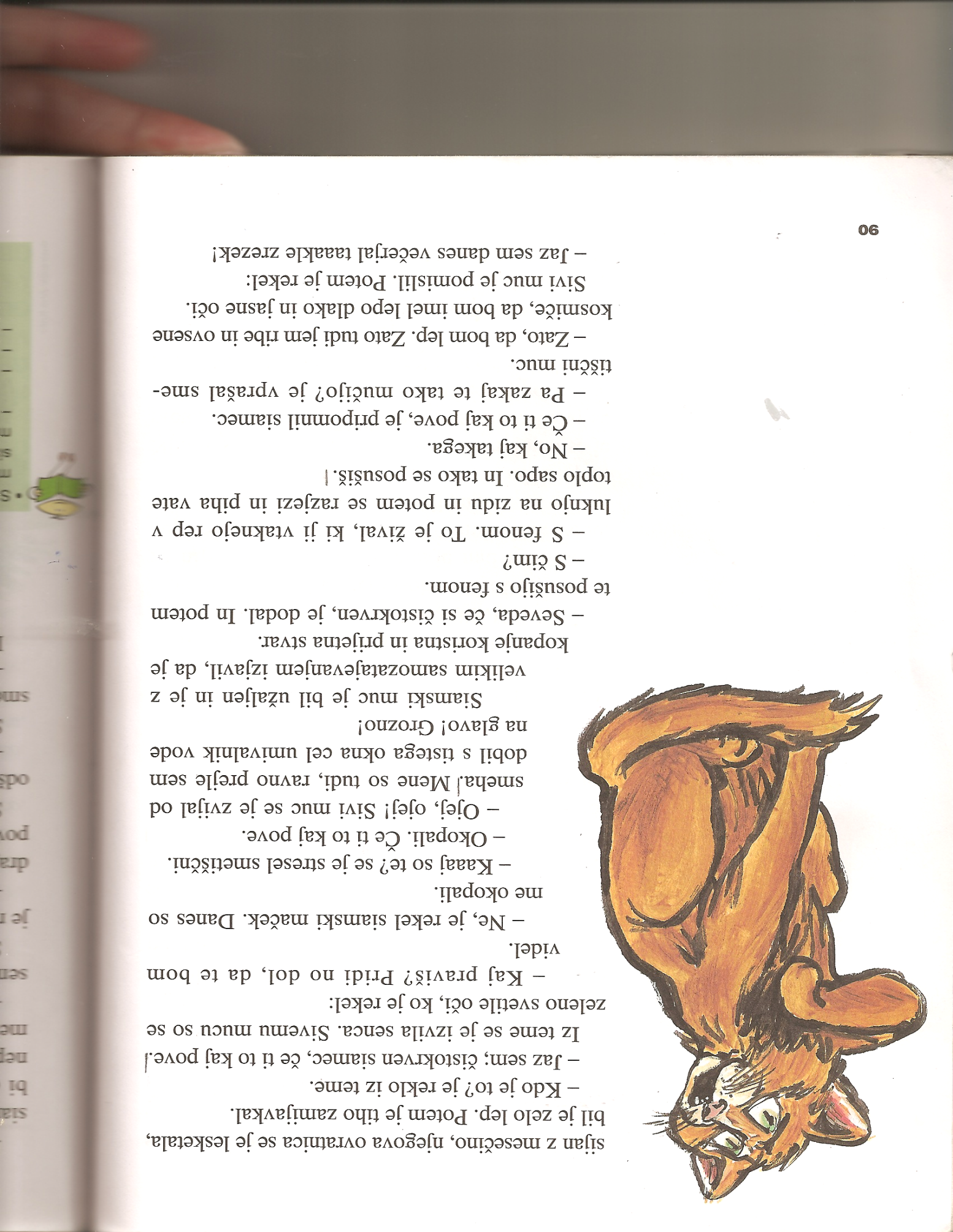 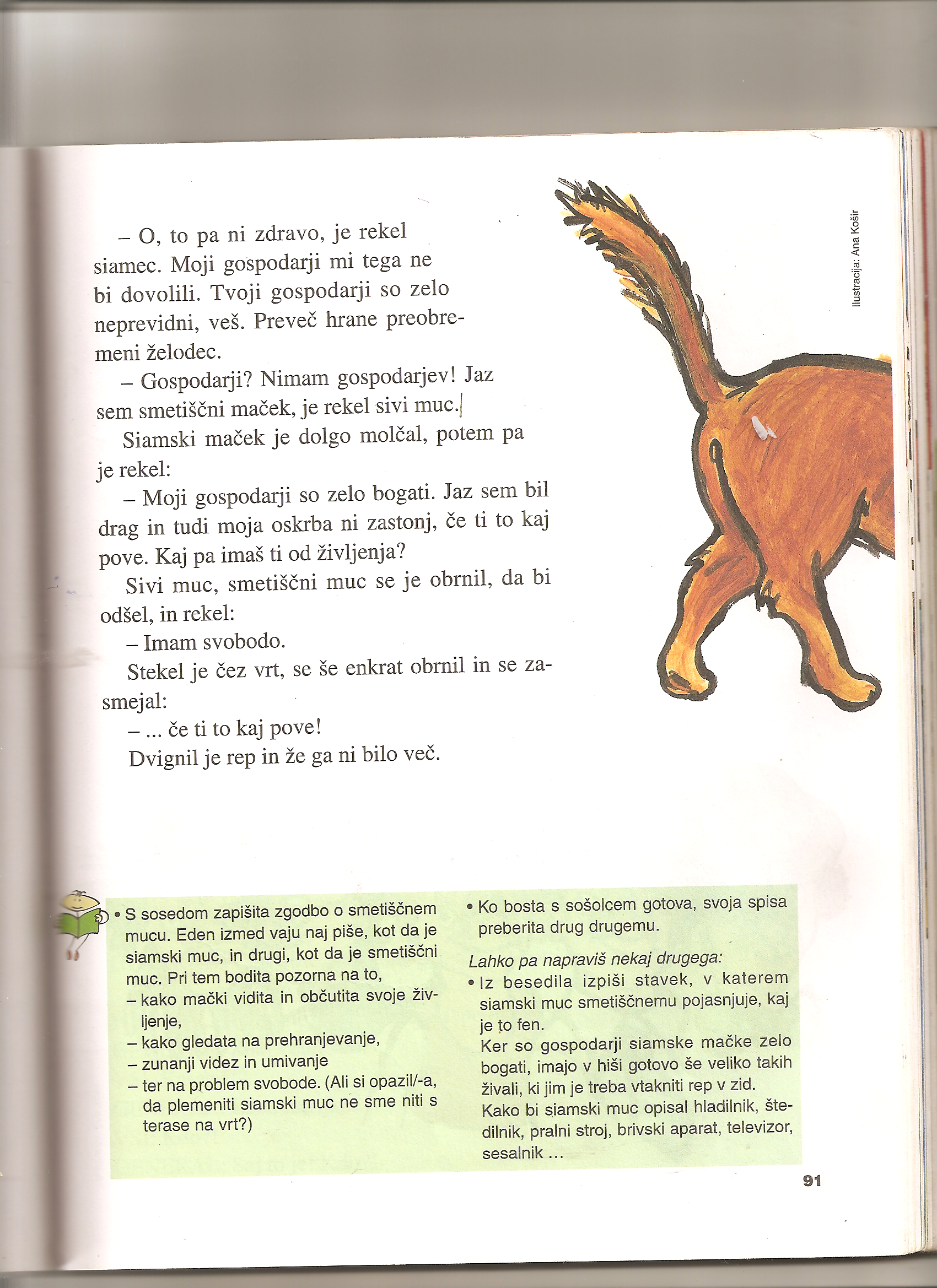 PREPIŠI V ZVEZEK IN DOPOLNI:

SMETIŠČNI MUC
Svetlana Makarovič 

 1. Besedilo uvrščamo med sodobne živalske pravljice. 

 2. Književne osebe: 

 3. Dogajalni čas: 

 4. Dogajalni prostor: 

 5. Smetiščnemu mucu je v življenju najpomembnejša
     svoboda. 
     Svoboda sega vse do meja, ko ne posegaš v
     svobodo drugega in je ne raniš. 

6. Napiši razlike med siamskim in smetiščnim mucom.